Emergent ETF –Kodiak LIDAR High Fidelity Simulation
Nuno Filipe
December 16, 2021
1
The OSAM-1 Mission
Kodiak is a LIght Detection And Ranging (LIDAR) sensor flying on the OSAM-1 mission (previously called Restore-L)

Kodiak is part of OSAM-1’s Rendezvous and Proximity Operators (RPO) sensor suite

OSAM-1 stands for On-Orbit Servicing, Assembly and Manufacturing-1
Servicing: OSAM-1 will rendezvous with, grasp, refuel, and relocate the government-owned satellite Landsat-7
Assembly: OSAM-1’s Space Infrastructure Dexterous Robot (SPIDER) payload will assemble in-orbit a functional 3-meter Ka-band communications antenna using a robotic arm
Manufacturing: SPIDER will also manufacture a 10-meter composite beam to demonstrate the capability to construct large structures in orbit
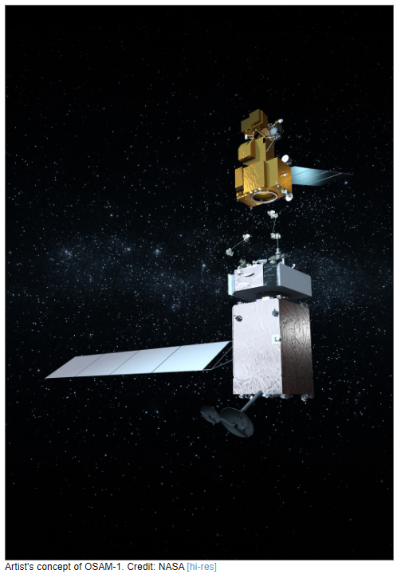 https://nexis.gsfc.nasa.gov/osam-1.html
2
The Kodiak LIDAR
The Kodiak LIDAR is being developed in-house at Goddard
Based on the Goddard Reconfigurable Solid-state Scanning LIDAR (GRSSLi) introduced in 2014

The Kodiak LIDAR will provide relative range and bearing measurements between OSAM-1 and Landsat 7 during rendezvous and proximity operations

Kodiak has two main modes of operation:
Laser Range Finder (LRF) mode: 25 m to 1.2 km, 1.36-deg FOV, >0.1 Hz, 435 pixels
Imager mode: 1.2 m to 35 m, 40-deg FOV, 3.0 Hz, 40k pixels

Each Kodiak unit is composed by 2 boxes: 1 Front End Box (FEB) and 1 Main Electronics Box (MEB)

Kodiak Engineering Model (EM) completed in 2018. Long range test conducted at NASA Wallops Flight Facility.

Engineering Testing Unit (ETU) completed and TRL6 reached by LiDAR CDR in 2022

A modified version of Kodiak has been selected to fly on APL’s Dragonfly mission to Titan

A modified version of Kodiak is also being developed for surface rovers
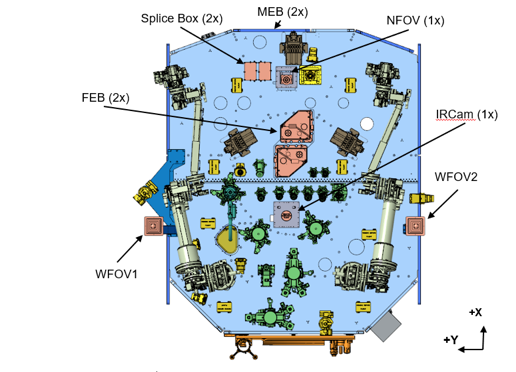 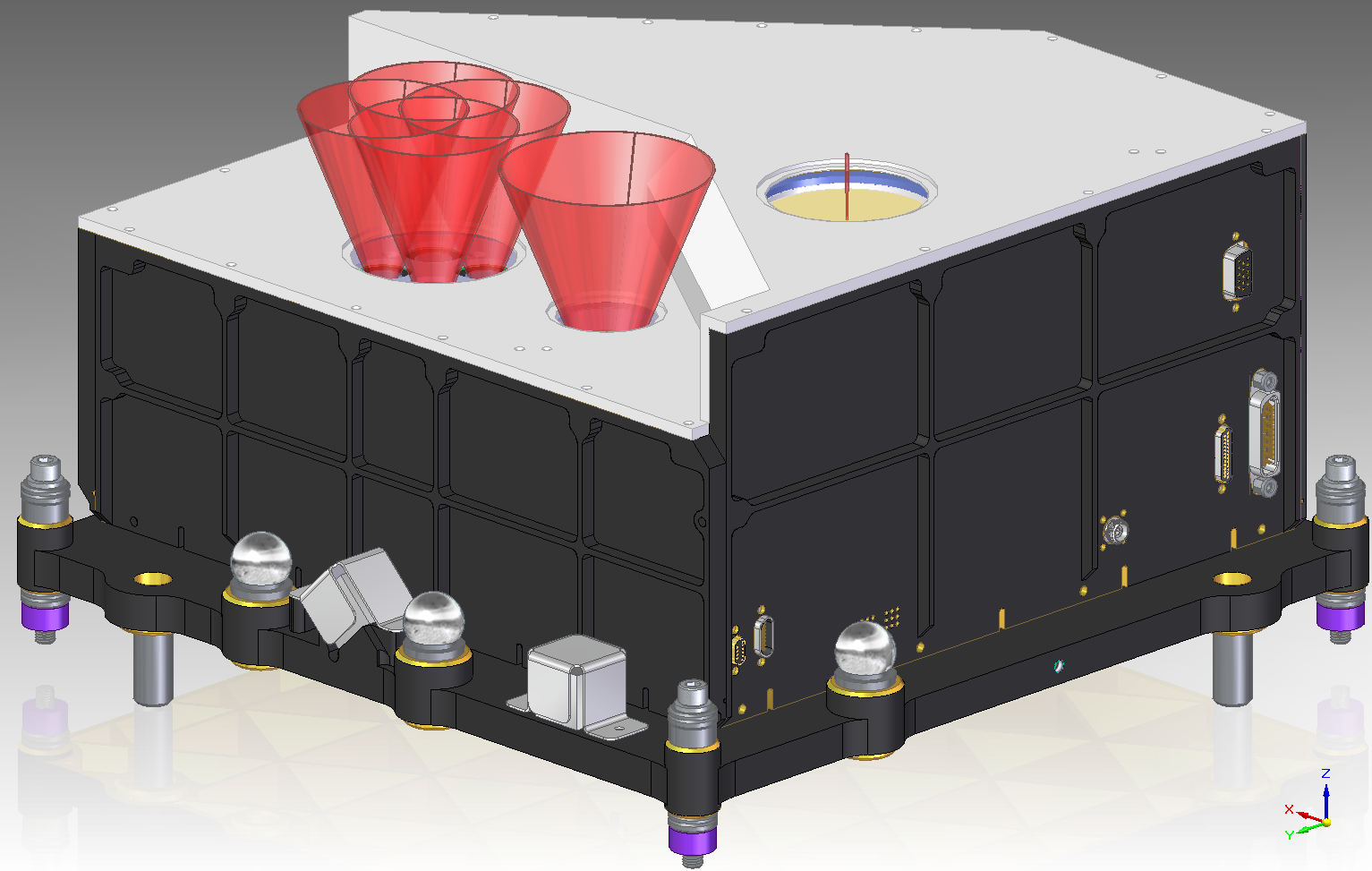 3
Kodiak’s Key Performance Requirements
4
LIDAR Modelling
RPO subsystem is developing two different models of the Kodiak LiDAR. Development by RPO engineer integrated into the Kodiak team.
LiDAR High Fidelity (HiFi) Simulation

Main objectives:
Support Kodiak’s development and testing
Predict compliance of design with L5 LiDAR requirements before Engineering Test Unit (ETU) testing. Early prediction of possible problems and design solutions.
Provide a benchmark for the Verification and Validation (V&V) of the Reduced LiDAR Model

Simulates FPGA processing of digital signals at 24.64 GHz

Simulates range and bearing measurements in Laser Range Finder (LRF) mode and Imager mode

Standalone model

Runs slower than real time

Model parameters identified from and validated against Kodiak ETU test data
Validation completed by LiDAR CDR

Simulates the different components of Kodiak: LRF and Imager Receiver (RX) cards, backend RX card, Analog-to-Digital Converters (ADCs), Position-Sensitive Diode (PSD), Field Programmable Gate Arrays (FPGAs), etc 

Relies on RPO’s Freespace Raytracer for optical power waveforms at the receivers’ photo diodes
Reduced LiDAR Model

Main objectives:
Emulate the Kodiak LiDAR in RPO’s High Fidelity Simulation with enough fidelity to V&V L4 RPO requirements



Simulates LiDAR’s outputs at >0.1 Hz (LRF mode) and 3.0 Hz (Imager mode)



Model integrated into RPO’s High Fidelity Simulation

Runs faster than real time

Will be validated against the LiDAR HiFi simulation
5
LIDAR HiFi SimHigh-Level Block Diagram
*Includes effect of RX optics (e.g., FOV and efficiency vs AOI) and of TX optics
Kodiak
Client
Pre-calculated (optical) impulse response*
Transmitted power waveform
Freespace Raytracer
Laser Transmitter Model
Convolution
Model of RX Optics
Model of TX Optics
PSD Model
LRF Frontend Model
HG
HG
+
RX ADC Model
RX Backend Model
FPGA Model
Pre-calculated power at Photo-Diodes (PDs) due to background-light
Received power waveform at PDs
Imager Frontend Model
LG
LG
Outputs/
Telemetry
Commands
RPO FSW Model
Space Vehicle (SV) Flight Software
6
FPGA Model in the LIDAR HiFi Simulation
The block diagram of the FPGA model of the LiDAR HiFi simulation follows the functional diagram of Kodiak’s FPGAs:
Same input/output files used to validate FPGA VHDL code were used to validate LiDAR HiFi sim
Functional diagram of Kodiak’s FPGAs
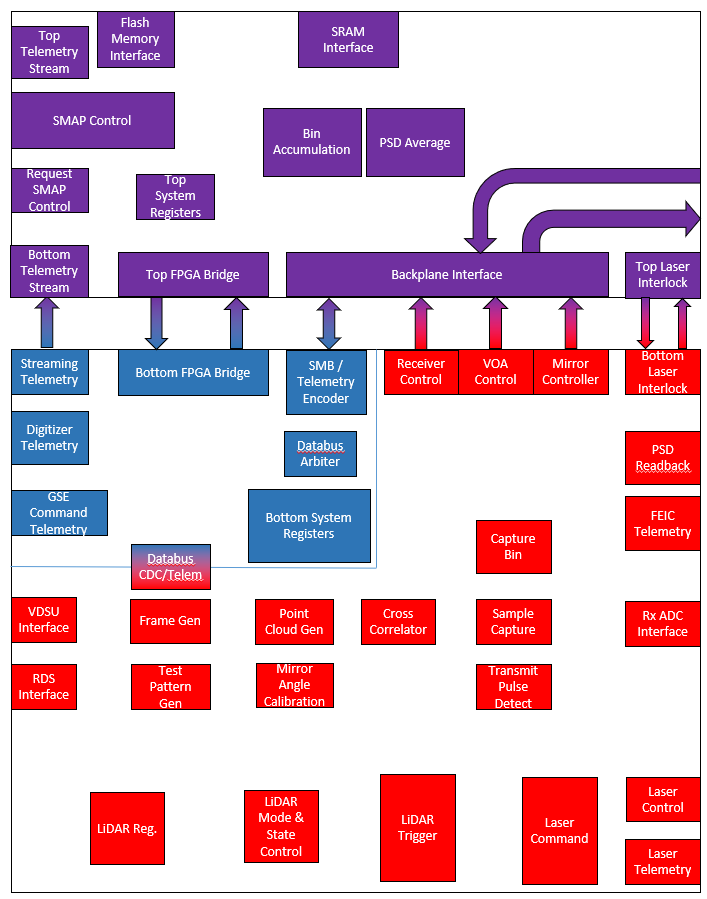 Block Diagram of the FPGA Model in the LiDAR HiFi Sim
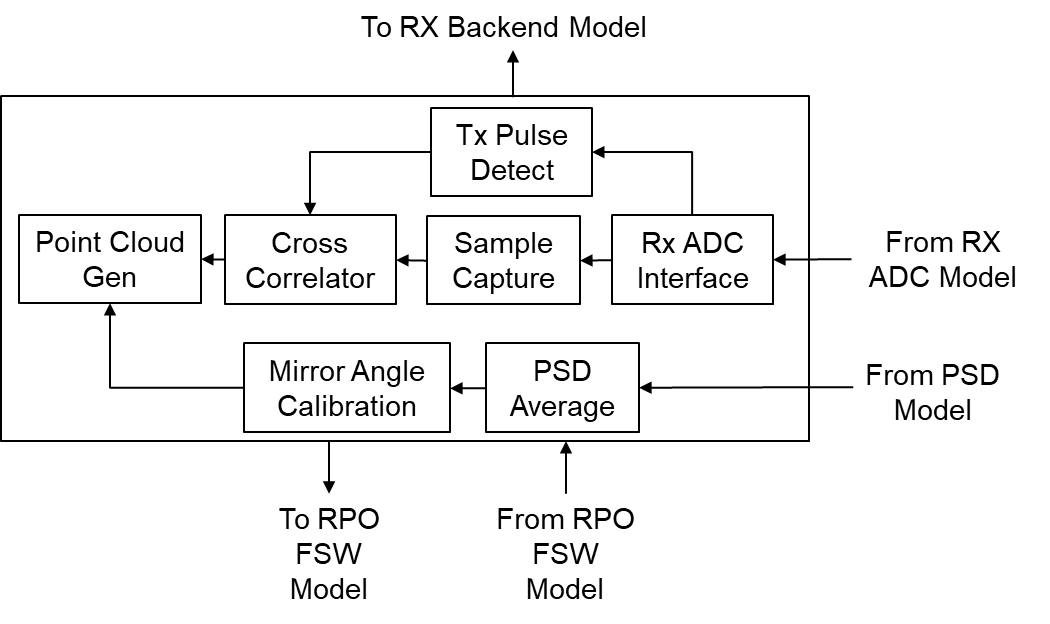 7
Main Results (1)
Coarse acquisition in LRF mode eliminated:

The baseline at LiDAR PDR was to have two processes running in parallel in the FPGAs in LRF mode:
Fine ranging: produced range measurements meeting performance requirements, but required previous knowledge of the range accurate to within 50 m and previous knowledge of a pixel aligned with the client
Coarse acquisition: seeded fine ranging

LIDAR HiFi sim showed that coarse acquisition was sensitive to range-rate in that, at a range-rate of 0.5 m/s, every 39 min, in average, there would be a period of 20 sec with no measurements due to low Signal-to-Noise Ratio (SNR)

Compelled by these results, the baseline design was changed and the coarse acquisition process was eliminated
Fine ranging can now process the entire operational range in LRF mode and all the pixels of a frame, simplifying the design, decreasing sensitivity to range-rate, and enabling compliance with requirement “LIDAR-538 Boresight Relative Velocity”
8
Main Results (2)
Fiber optical delay between TX pulse and RX pulse increased
LIDAR HiFi sim showed that baselined fiber optical delay to separate the TX pulse from the RX pulse was insufficient to prevent the voltage ringing after the TX pulse from affecting the detection of the peak of the RX pulse
Fiber optical delay btw TX and RX pulses increased so that minimum optical power can be detected at minimum range
Enables compliance with requirements “LIDAR-532 LRF Mode Received Peak Optical Power” and “LIDAR-535 Imaging Mode Received Peak Optical Power”
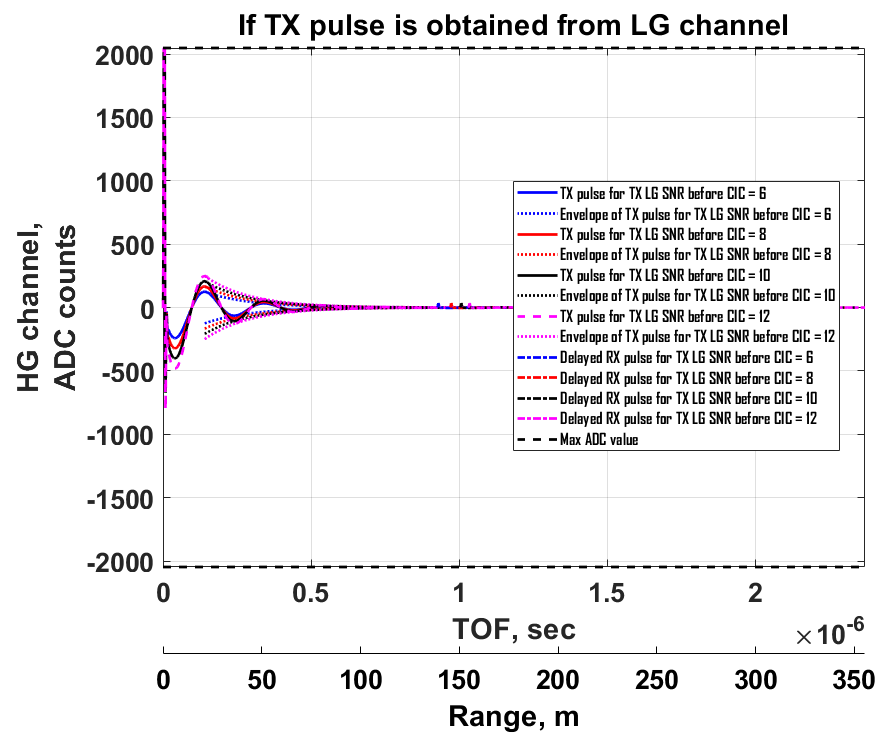 RX pulse
TX pulse
9
Main Results (3)
Changes to raster scan used in LRF mode
LiDAR HiFi sim showed that with the baselined number of rows of 15 and the baselined number of laser shots per pixel of 16, the Client would be undetectable under certain relative motions due to low SNR
The number of rows was increased to 29 and number of laser shots per pixel was increased 1024
Enables compliance with requirement “LIDAR-539 Transverse Relative Velocity”

LIDAR HiFi sim showed that allocation to the PSD of the bearing knowledge error (requirement “LIDAR-20 Bearing Requirements”) can be met with averaging of PSD measurements with ~30% margin
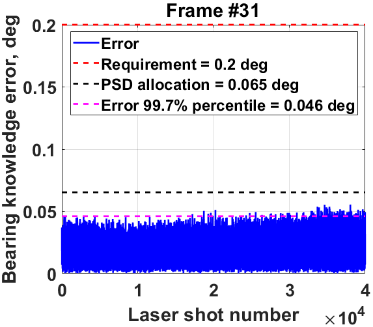 Number of samples
averaged = 16
10
Main Results (4)
LiDAR HiFi sim showed that requirement LIDAR-18 on the range measurement noise is expected to be met in LRF mode with a margin of ~29% (at 25 m)
For a minimum returned power of 0.5 µW (50% margin wrt requirement “LIDAR-532 LRF Mode Received Peak Optical Power”) and for relative rates up to 2 mrad/s and 0.5 m/s
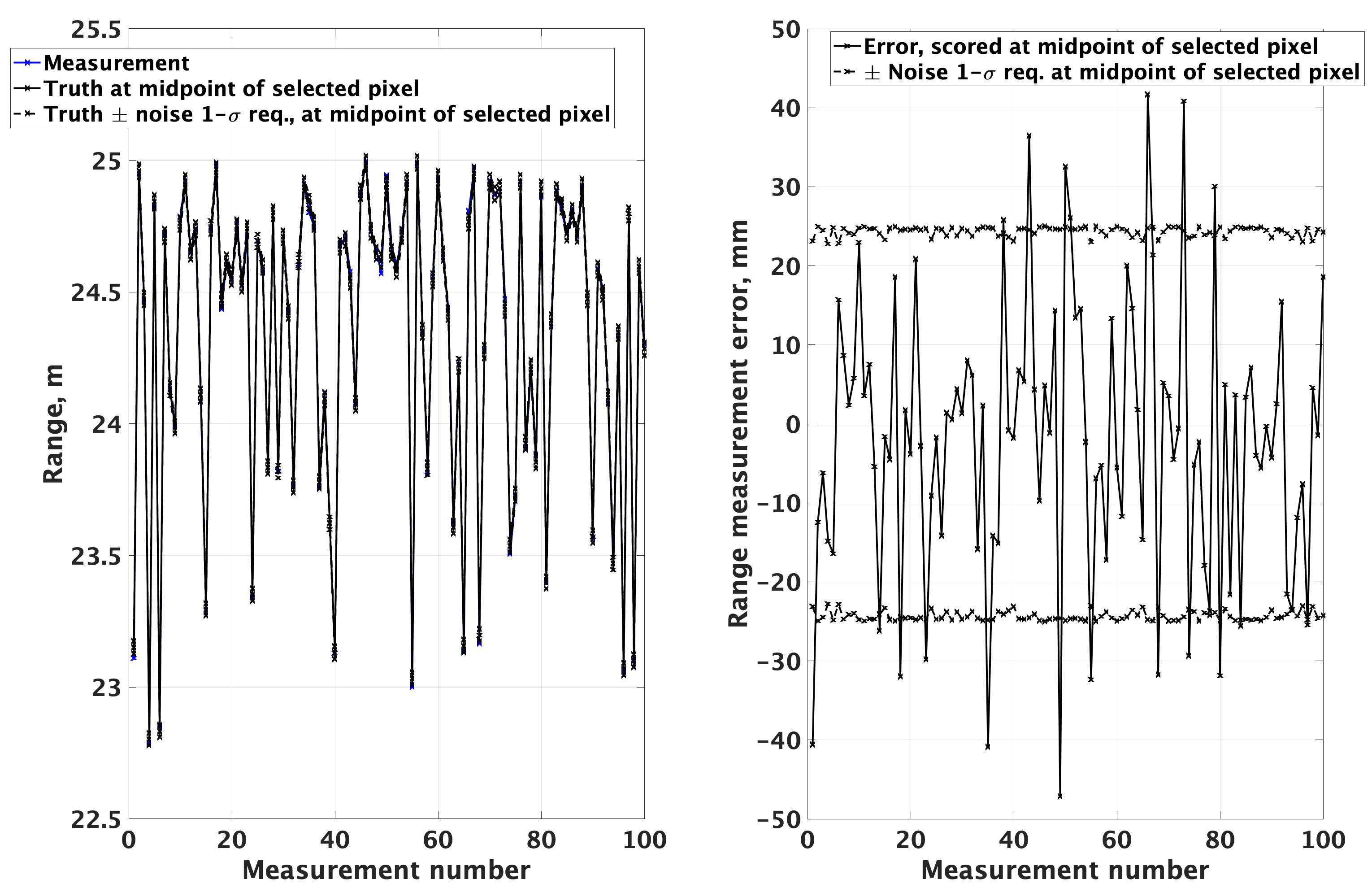 11
Main Results (5)
LiDAR HiFi sim showed that requirement LIDAR-18 on the range measurement noise is NOT expected to be met in Imager mode for a minimum returned power of 5 µW (TBR)
More analysis is necessary after the LiDAR HiFi sim is integrated with the Freespace Raytracer to determine the expected minimum returned power
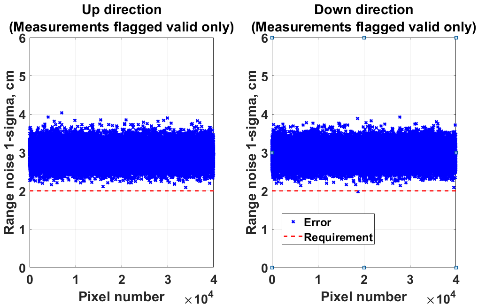 12
Path Forward for the LiDAR Models
Complete component-level validation of LiDAR HiFi sim as more Kodiak ETU test data becomes available

Complete system-level validation of LiDAR HiFi sim as more Kodiak ETU test data becomes available

Integrate LiDAR HiFi sim with Freespace Raytracer

Validate Reduced LiDAR model against LiDAR HiFi sim

As necessary for the validation of the L4 RPO requirements, increase fidelity of the Reduced LiDAR model based on lessons-learned from LiDAR HiFi sim and Kodiak ETU test data
13